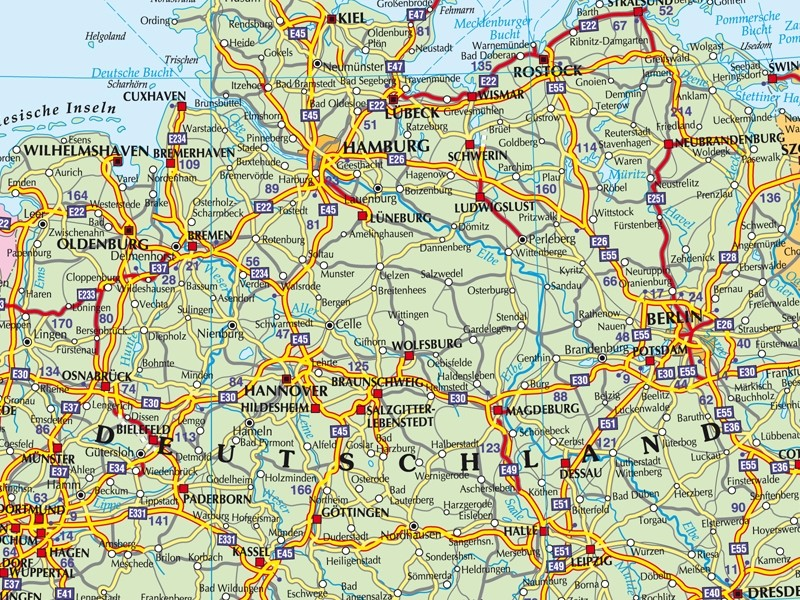 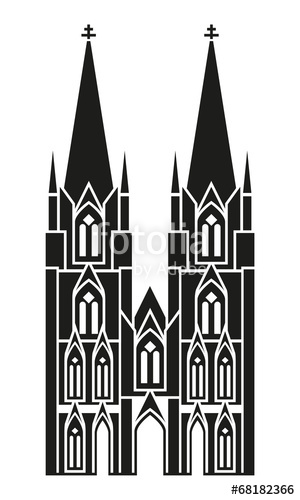 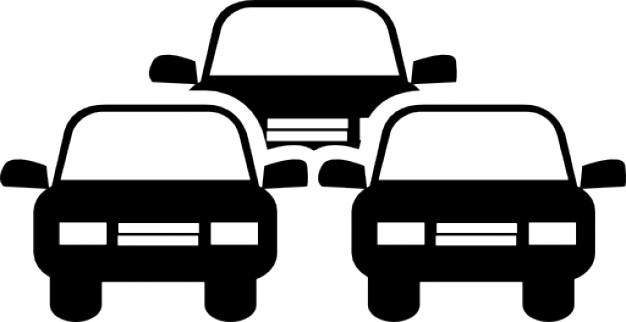 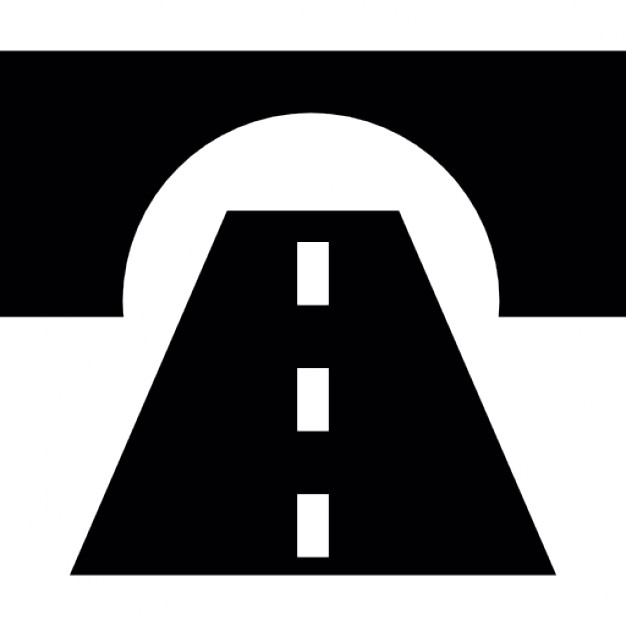 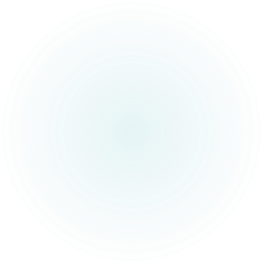 Der geistliche Weg aller Christus-Glaubenden;  Apg  19, 1 - 7
Vom Zwist
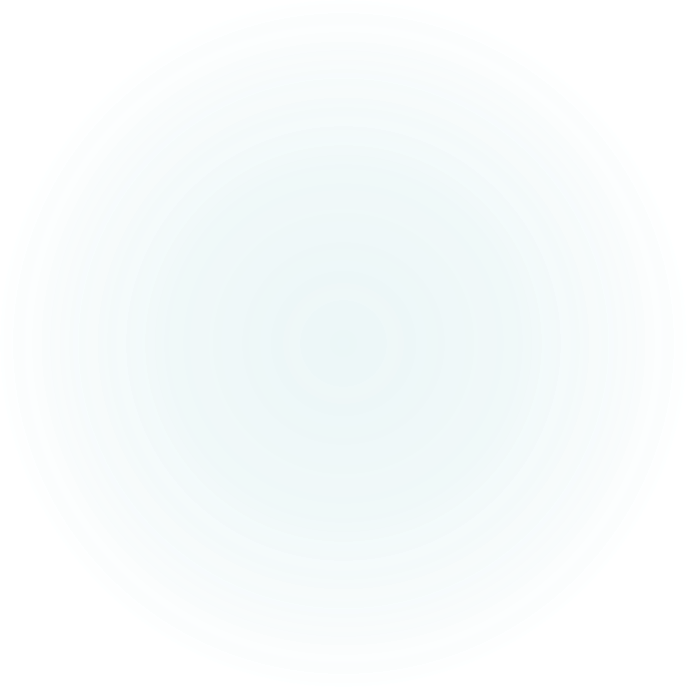 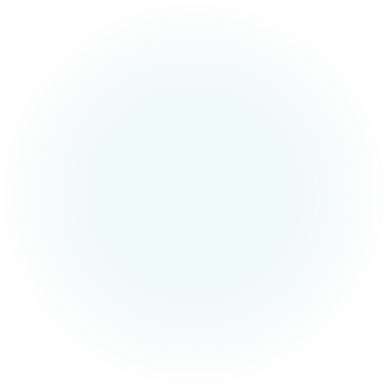 Über Vertrauen
Zum Frieden
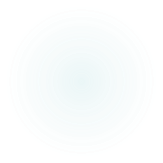 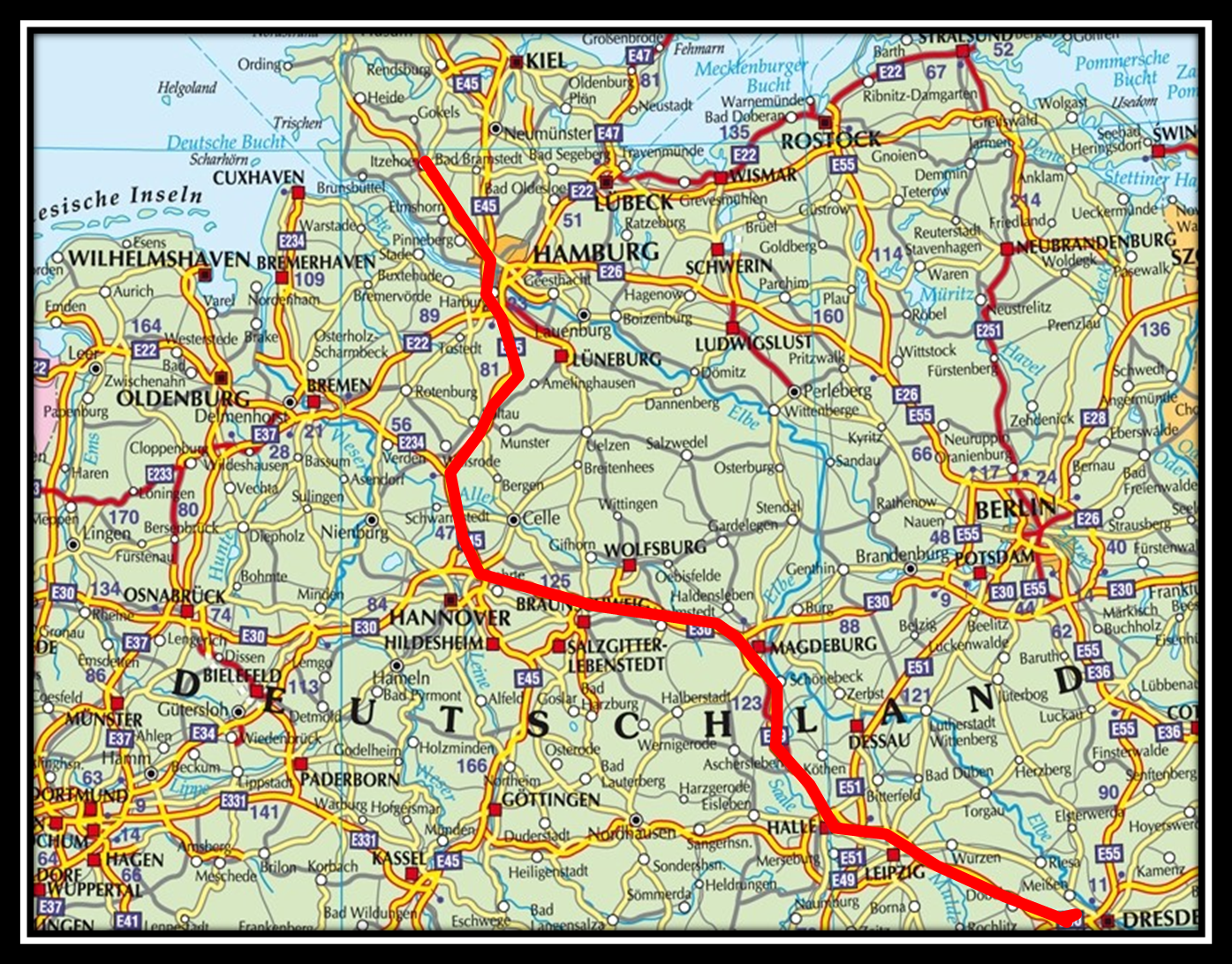 Der geistliche Weg aller Christus-Glaubenden; Apg  19, 1 - 7
1 Während Apollos in Korinth war, zog Paulus durch das kleinasiatische Hochland und dann hinunter in die Küstenstadt Ephesus. Dort traf er einige Männer, die er zunächst für Jünger des Herrn hielt. 2 Er fragte sie: "Habt ihr den Heiligen Geist empfangen, als ihr zum Glauben gekommen seid?" Sie erwiderten: "Wir haben noch nicht einmal gehört, dass der Heilige Geist schon gekommen ist." 3 "Was für eine Taufe habt ihr denn empfangen?", fragte er weiter. "Die Taufe des Johannes", erwiderten sie. 4 Da sagte Paulus: "Johannes rief die Menschen auf, ihre Einstellung zu ändern, und taufte sie dann. Doch er sagte ihnen dabei, dass sie an den glauben sollten, der nach ihm kommen würde: an Jesus." 5 Als sie das hörten, ließen sie sich auf den Namen von Jesus, dem Herrn, taufen. 6 Und als Paulus ihnen die Hände aufgelegt hatte, kam der Heilige Geist auf sie. Da redeten sie in Fremdsprachen und machten prophetische Aussagen. 7 Etwa zwölf Männer gehörten zu dieser Gruppe.
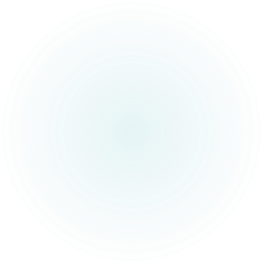 Der geistliche Weg aller Christus-Glaubenden;  Apg  19, 1 - 7
Vom Zwist
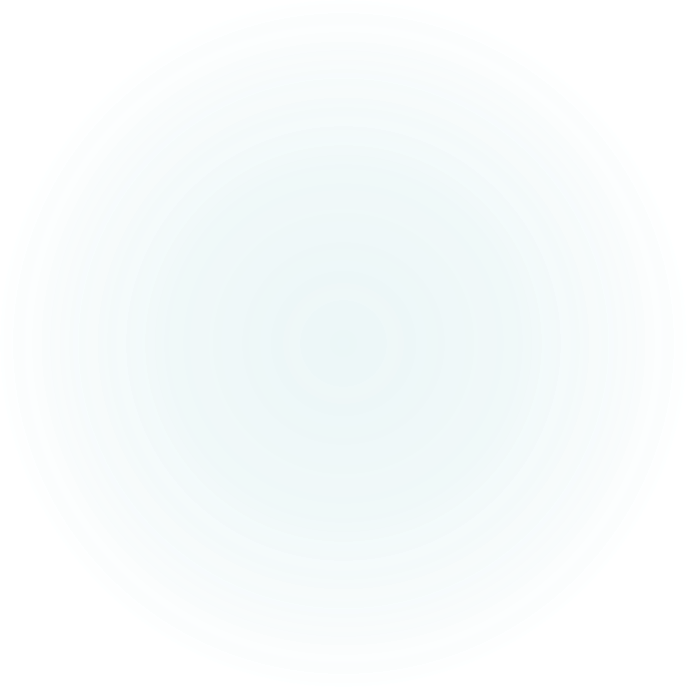 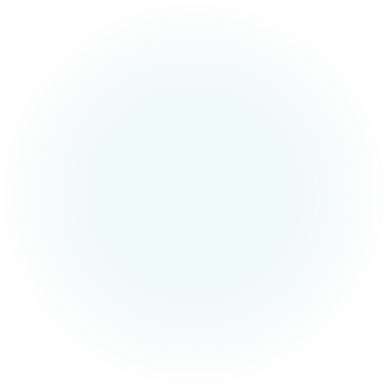 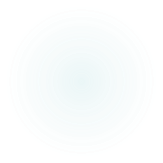 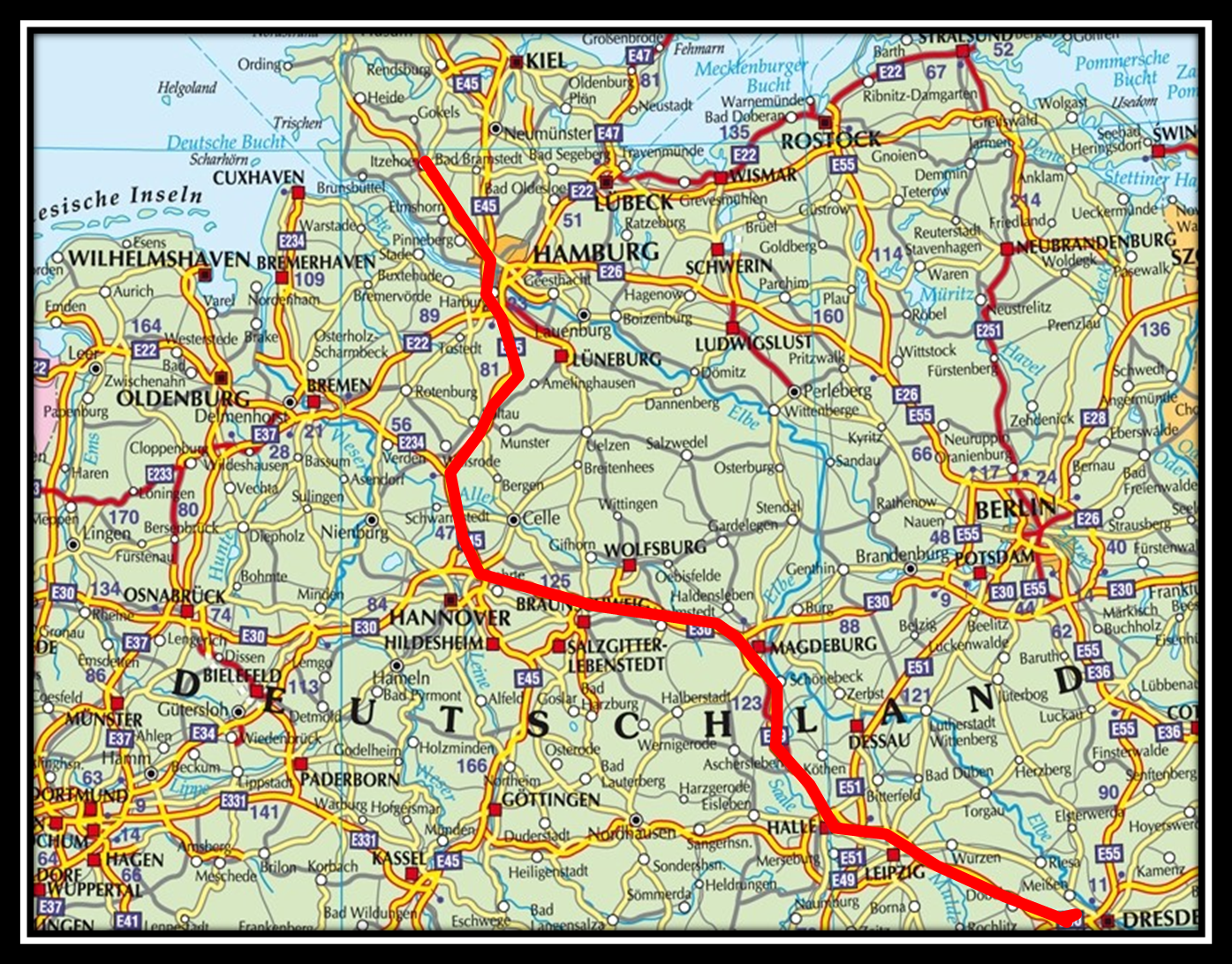 Der geistliche Weg aller Christus-Glaubenden; Apg  19, 1 - 7
Vom Zwist
Irgendetwas stimmt nicht
 Gottes Wirken durch seinen Geist im Leben der Glaubenden 
Ruf zum Glauben (1 Petr 1,2) „Gott, der Vater, hat euch aufgrund seiner Allwissenheit erwählt und durch das Wirken seines Geistes zu geheiligten Menschen gemacht.“
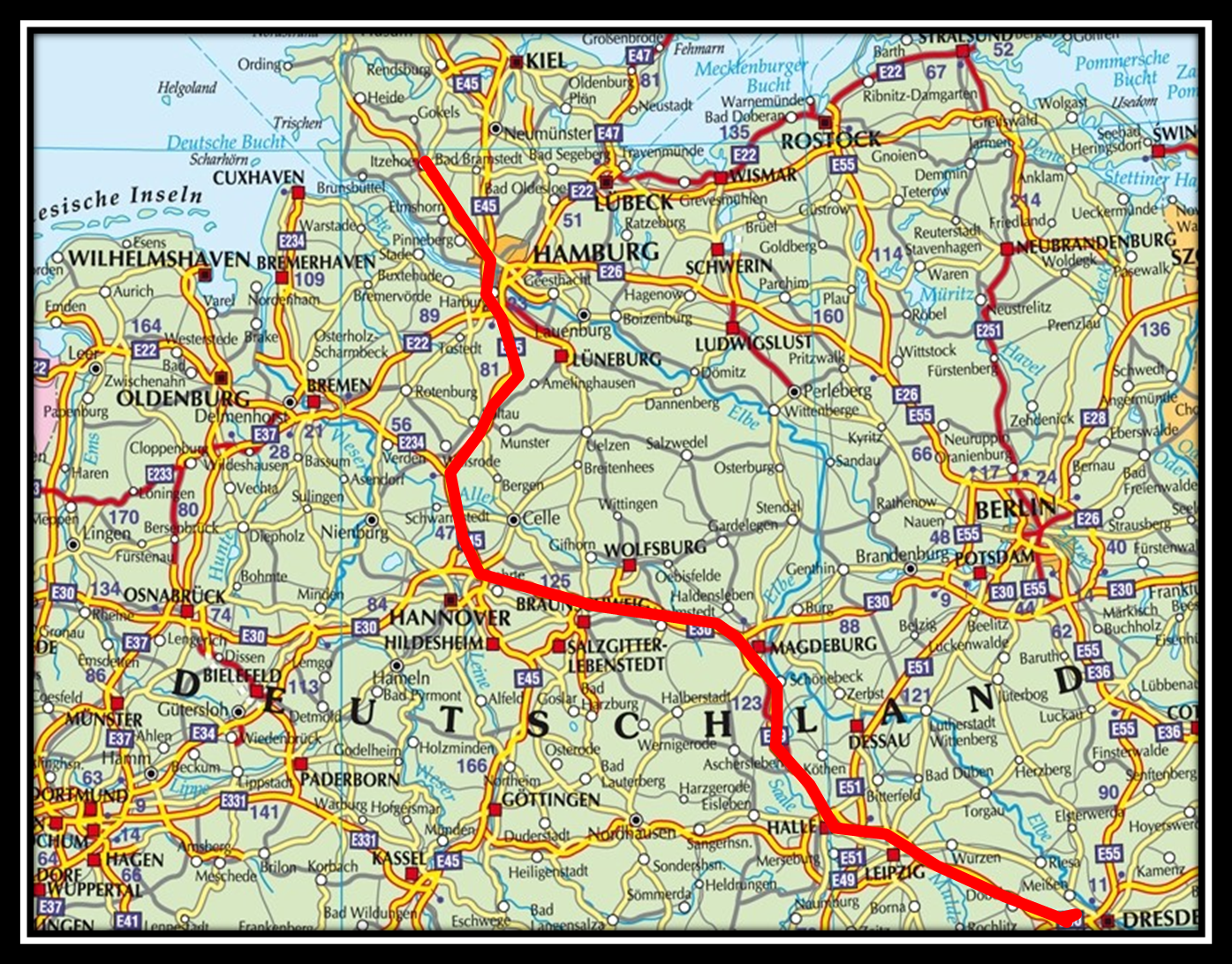 Der geistliche Weg aller Christus-Glaubenden; Apg  19, 1 - 7
Vom Zwist
Irgendetwas stimmt nicht
 Gottes Wirken durch seinen Geist im Leben der Glaubenden 
Angenommen-Sein (Rm 8,16) „Der Geist selbst gibt Zeugnis unserm Geist, dass wir Gottes Kinder sind.“
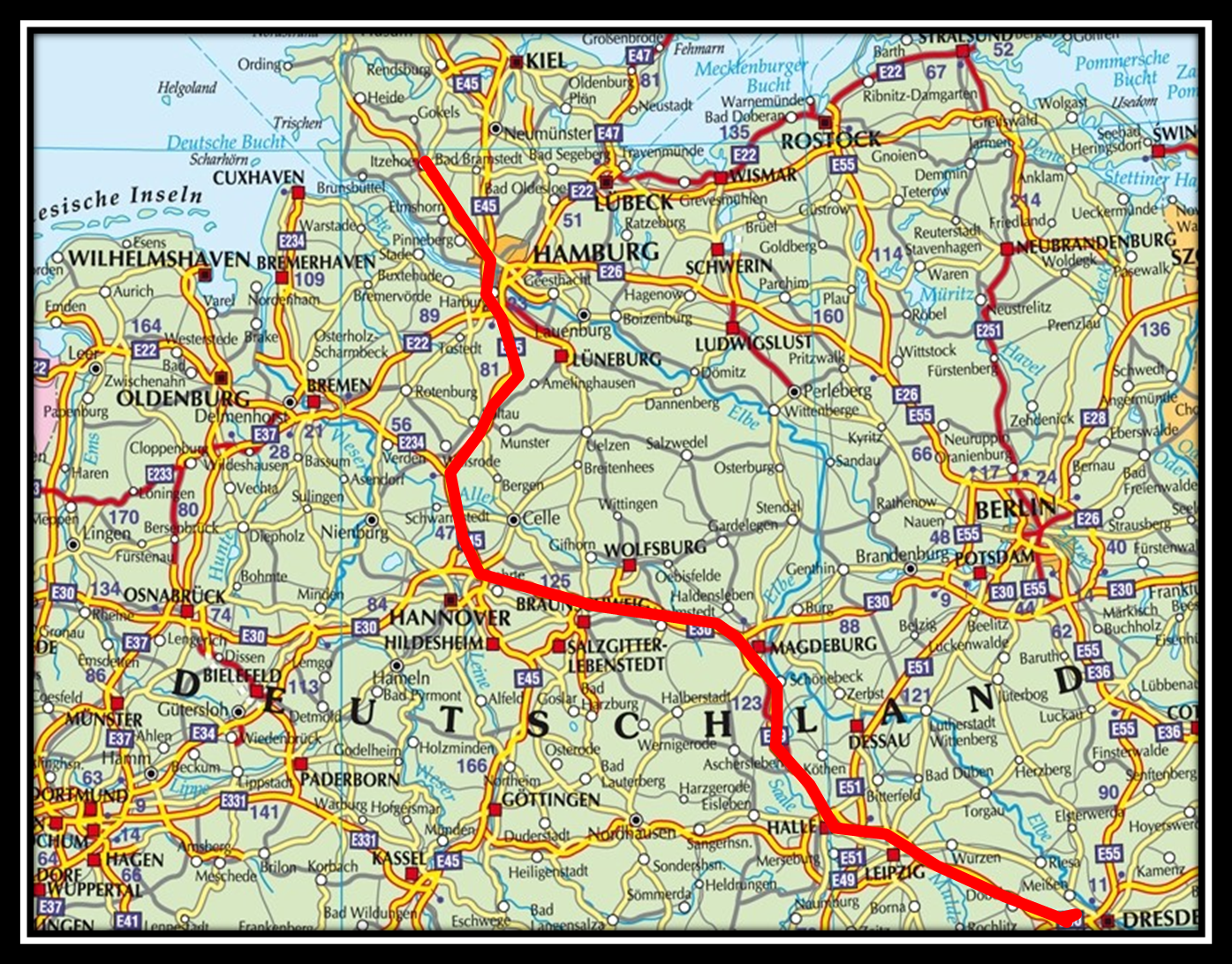 Der geistliche Weg aller Christus-Glaubenden; Apg  19, 1 - 7
Vom Zwist
Irgendetwas stimmt nicht
 Gottes Wirken durch seinen Geist im Leben der Glaubenden 
Kraft des geistlichen Lebens (Rm 8,14) „Denn welche der Geist Gottes treibt, die sind Gottes Kinder.“
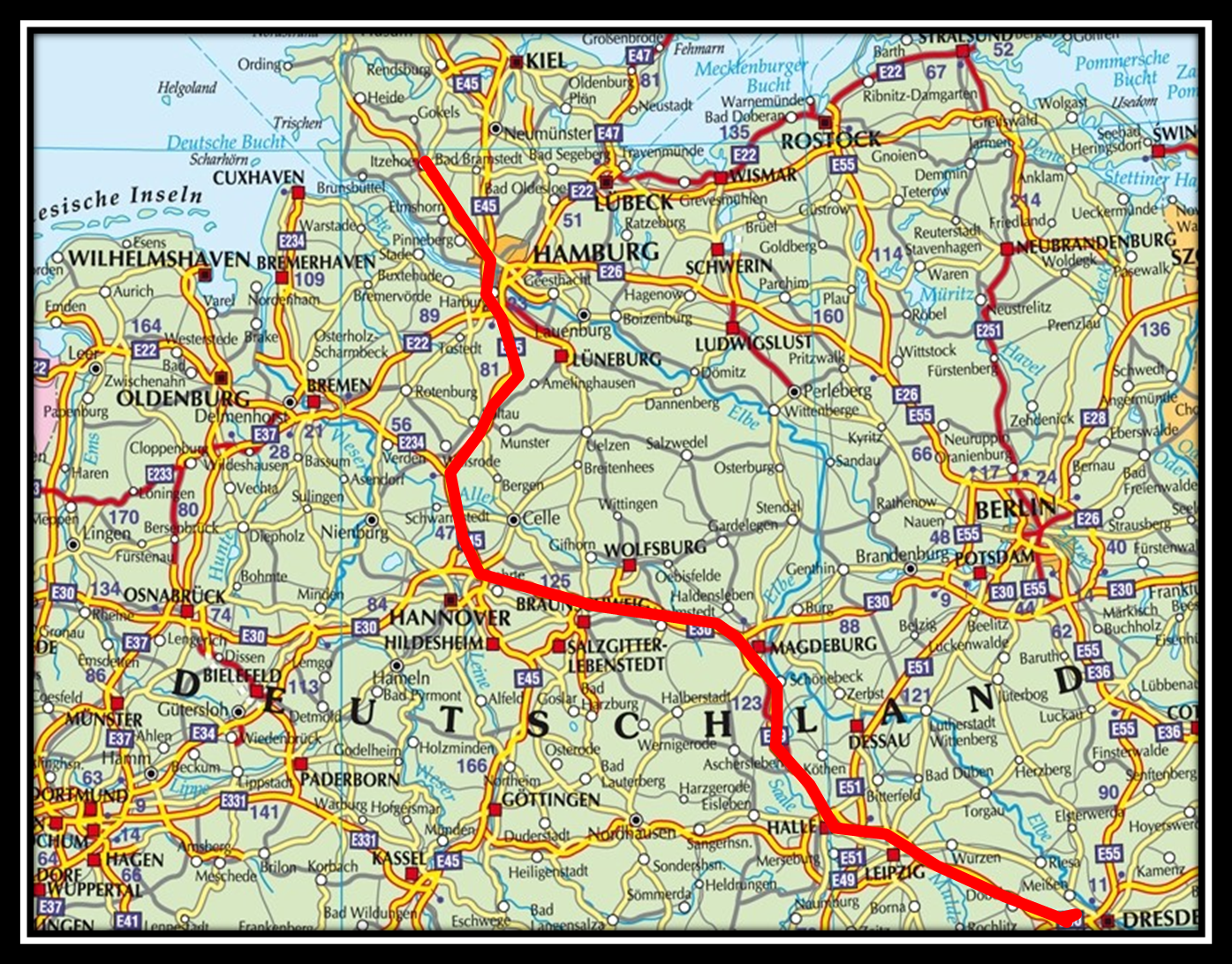 Der geistliche Weg aller Christus-Glaubenden; Apg  19, 1 - 7
Vom Zwist
Irgendetwas stimmt nicht
 Gottes Wirken durch seinen Geist im Leben der Glaubenden 
Dienstbefähigung (1 Kor 12,11 / 1 Petr 4,10) „Dies alles aber wirkt derselbe eine Geist, der einem jeden das Seine zuteilt, wie er will.“
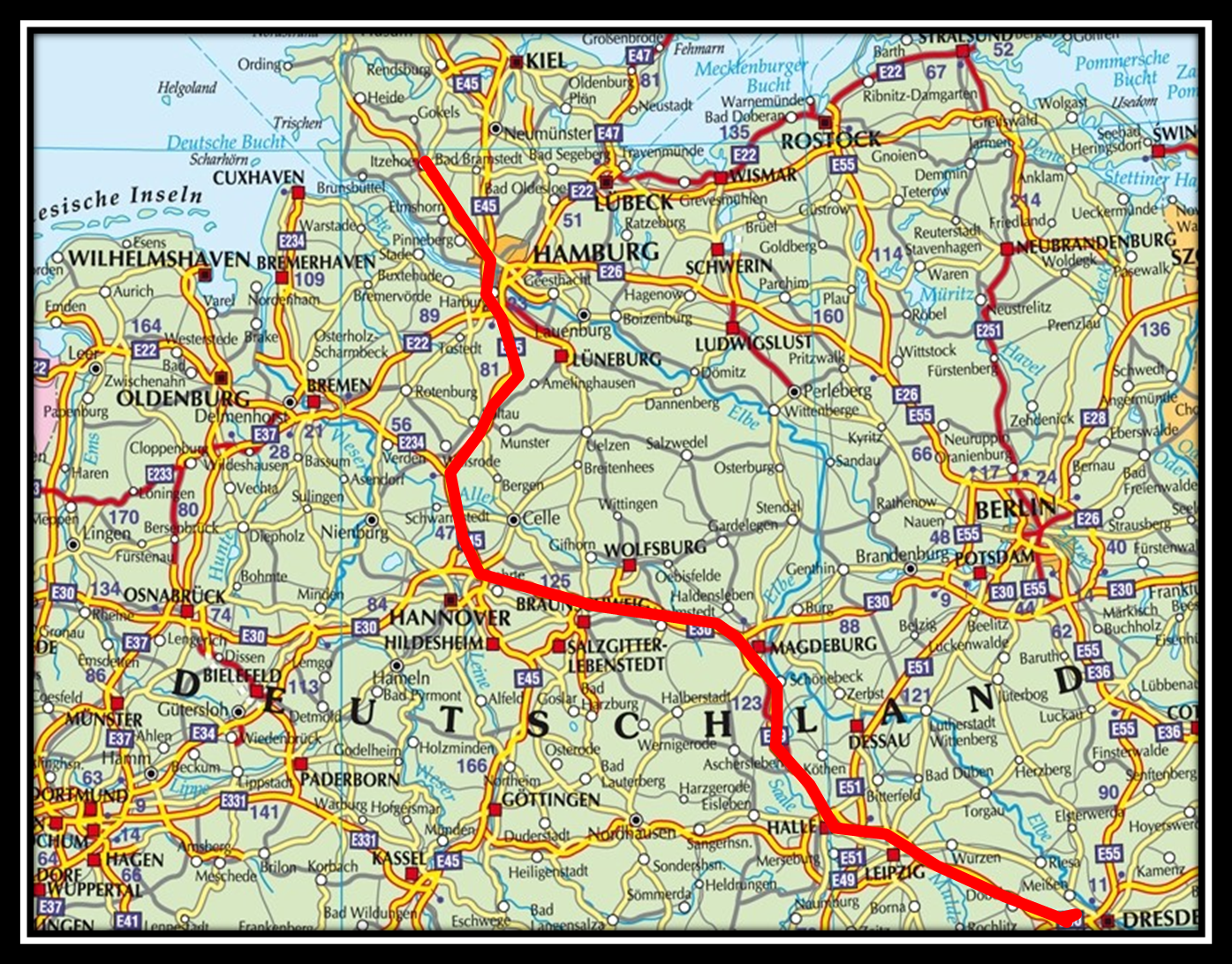 Der geistliche Weg aller Christus-Glaubenden; Apg  19, 1 - 7
Vom Zwist
Irgendetwas stimmt nicht
 Gottes Wirken durch seinen Geist im Leben der Glaubenden 
Hoffnung auf die Auferstehung: Rm 8,11 „Wenn aber der Geist dessen, der Jesus von den Toten auferweckt hat, in euch wohnt, so wird er, der Christus von den Toten auferweckt hat, auch eure sterblichen Leiber lebendig machen durch seinen Geist, der in euch wohnt.“
Usw …
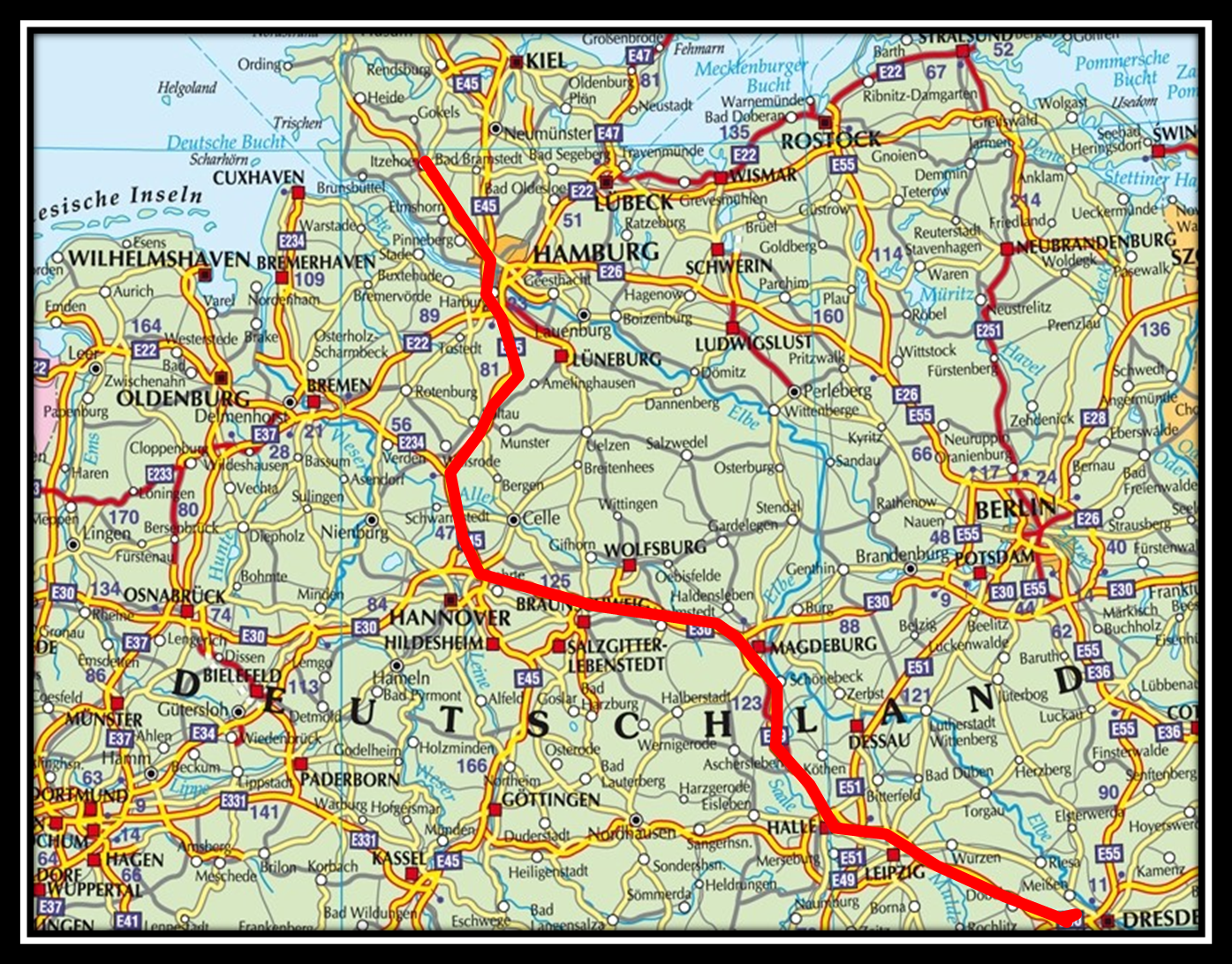 Der geistliche Weg aller Christus-Glaubenden; Apg  19, 1 - 7
Vom Zwist
Irgendetwas stimmt nicht
Gottes Wirken durch seinen Geist im Leben der Glaubenden 
Unwissenheit frustriert
 Umkehr aus eigener Kraft überfordert und lässt unbefriedigt;
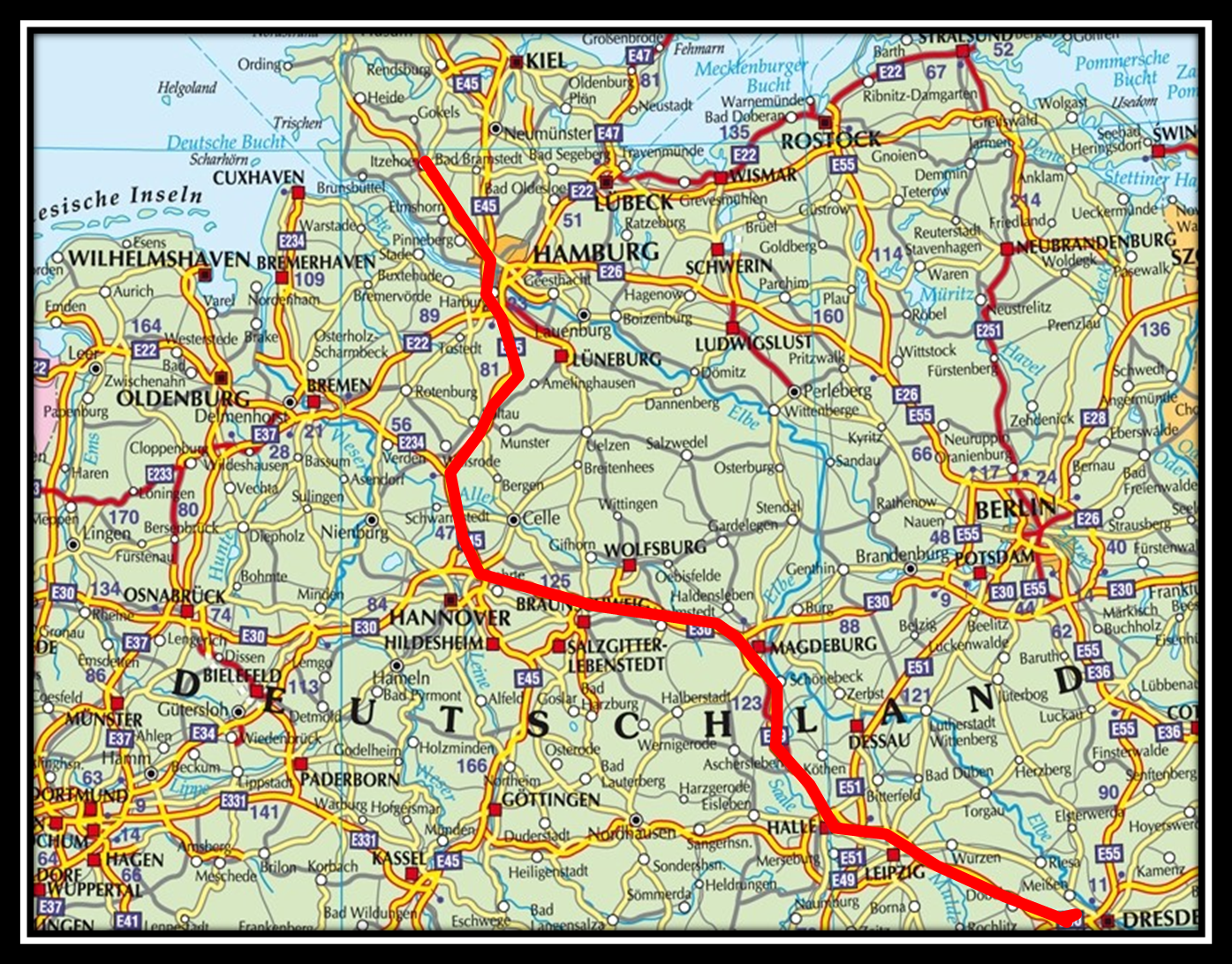 Der geistliche Weg aller Christus-Glaubenden; Apg  19, 1 - 7
Vom Zwist
Johannes Botschaft: Zwischen Gott und mir ist etwas nicht in Ordnung!

Eine Trennung zwischen mir und Gott besteht
Ich muss noch besser werden
Ich packe das alleine nicht. Es muss einer kommen, der das für mich vor Gott in Ordnung bringt!
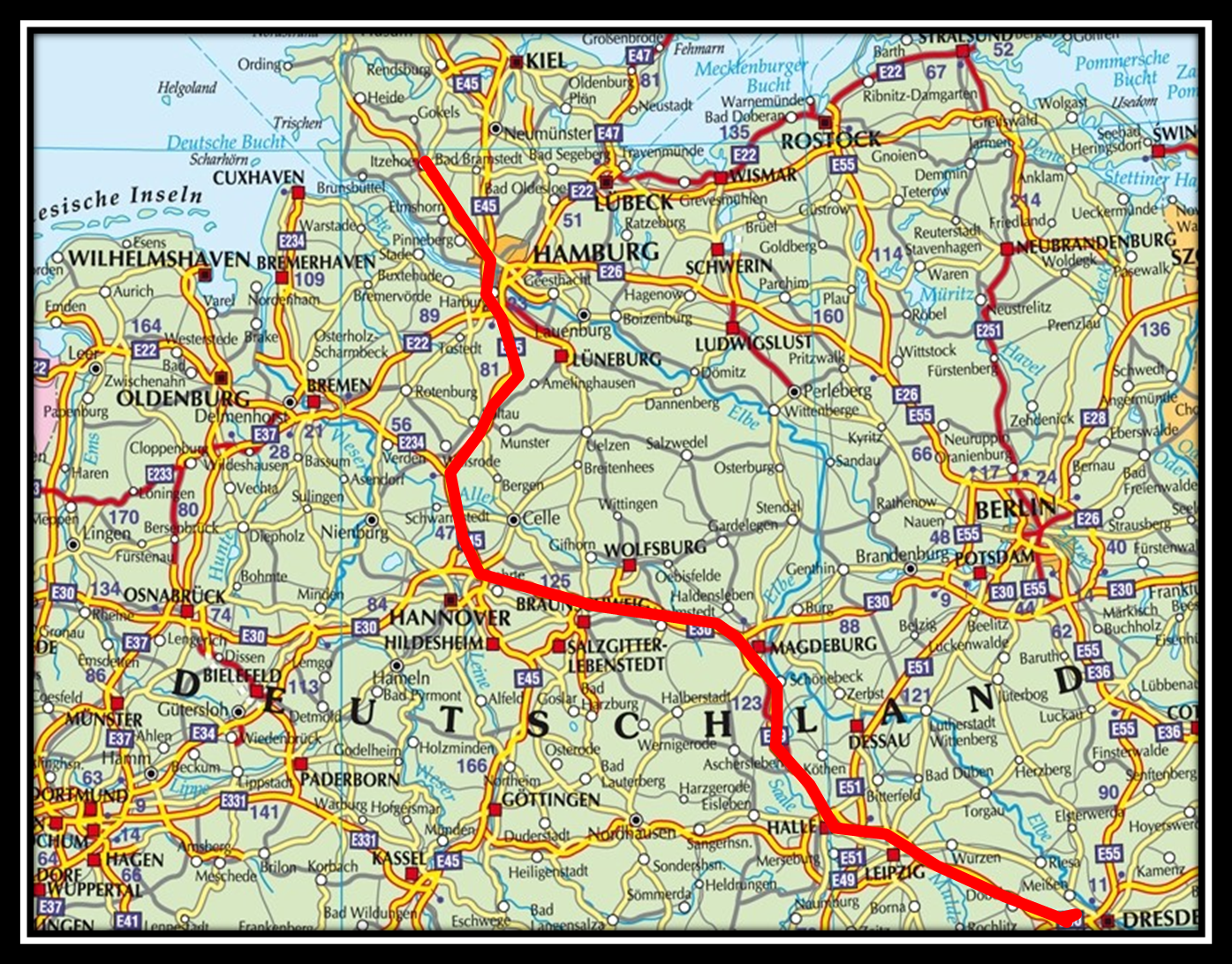 Der geistliche Weg aller Christus-Glaubenden; Apg  19, 1 - 7
Vom Zwist
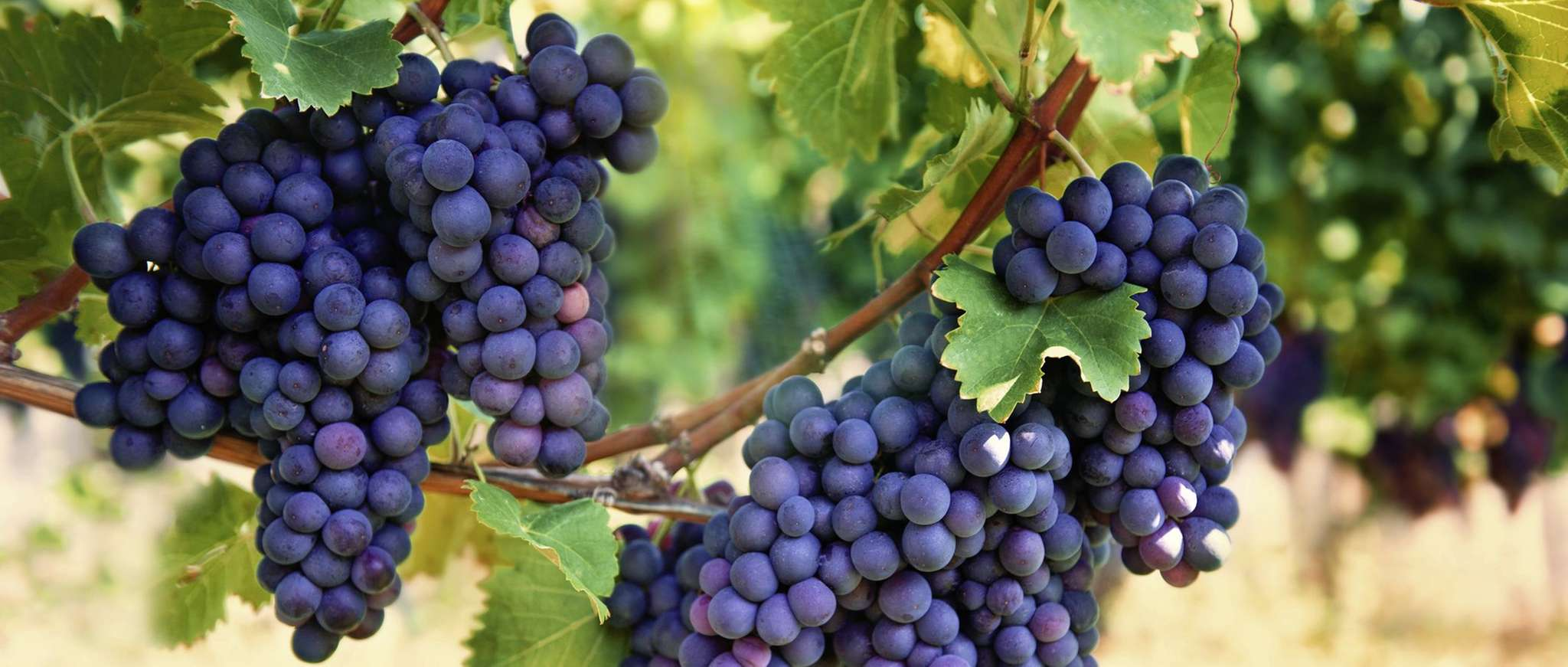 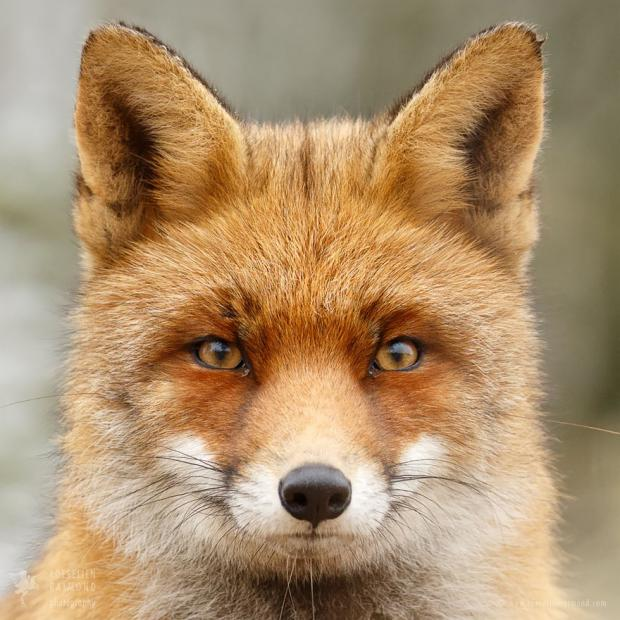 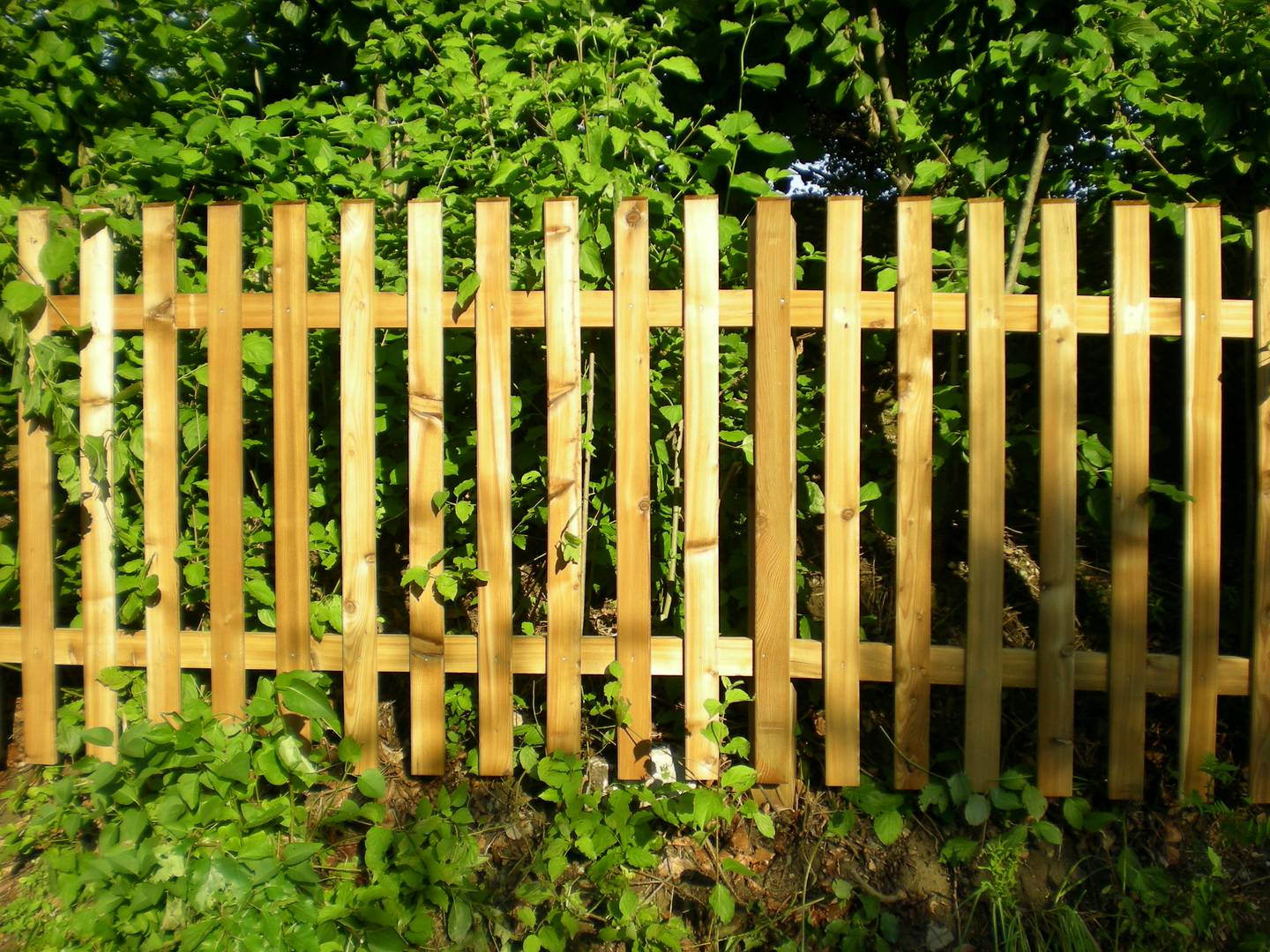 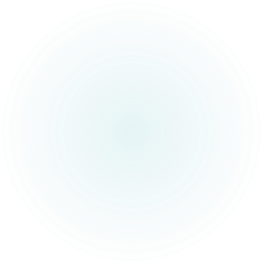 Der geistliche Weg aller Christus-Glaubenden;  Apg  19, 1 - 7
Vom Zwist
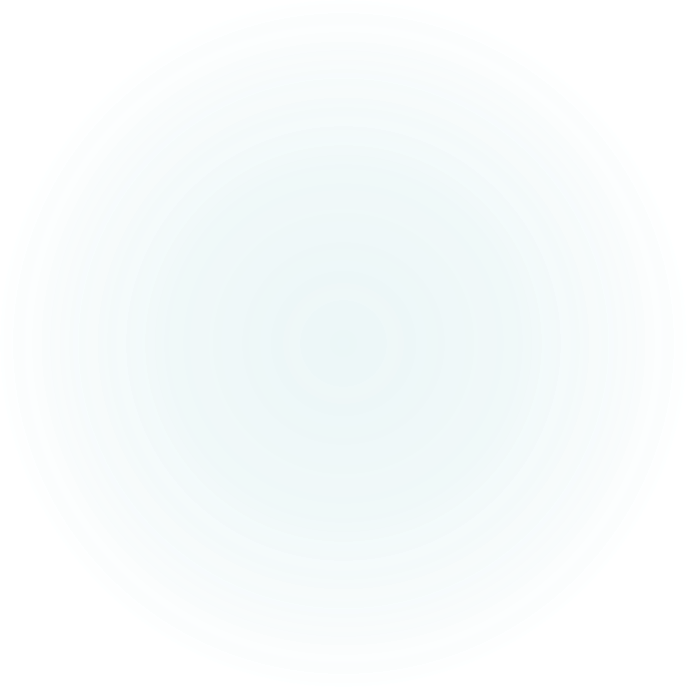 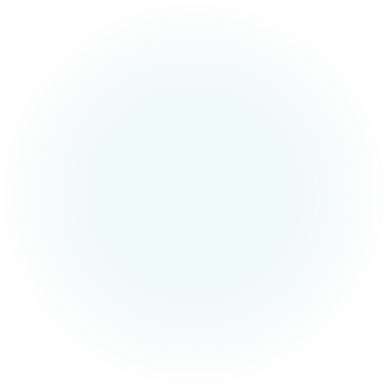 Über Vertrauen
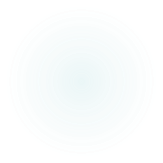 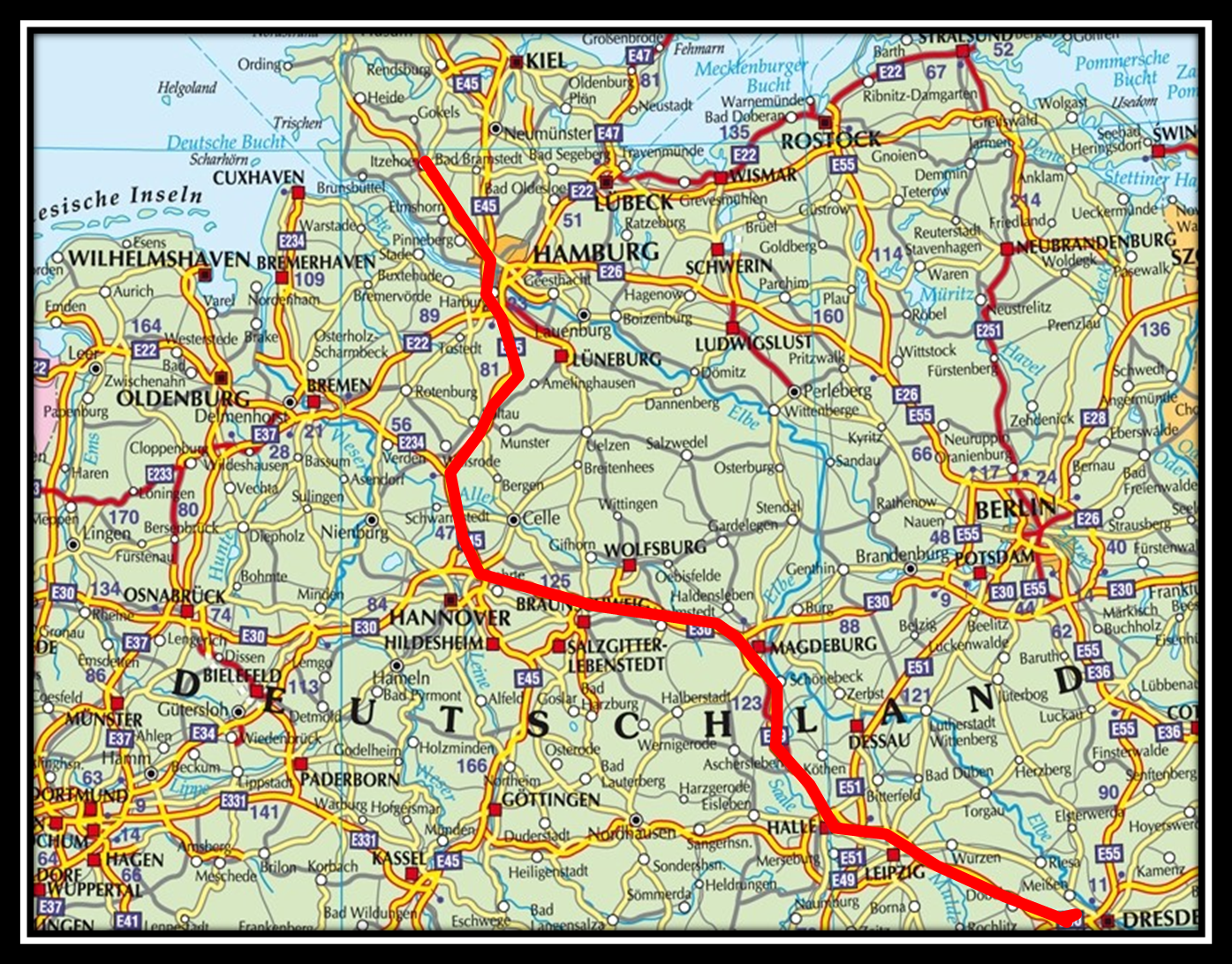 Der geistliche Weg aller Christus-Glaubenden; Apg  19, 1 - 7
Vom Zwist
Gott selbst bringt unser Leben mit ihm in Ordnung!
Gottes gute Nachricht begreifen: Gott beginnt mit Jesus etwas ganz Neues
Vertrauen ganz auf Jesus setzen: 
Taufe als Ausdruck des neuen Lebens
Handauflegung als Ausdruck der Bestätigung.
Göttliche Antwort
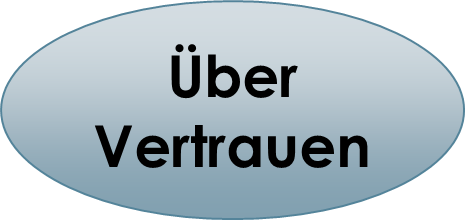 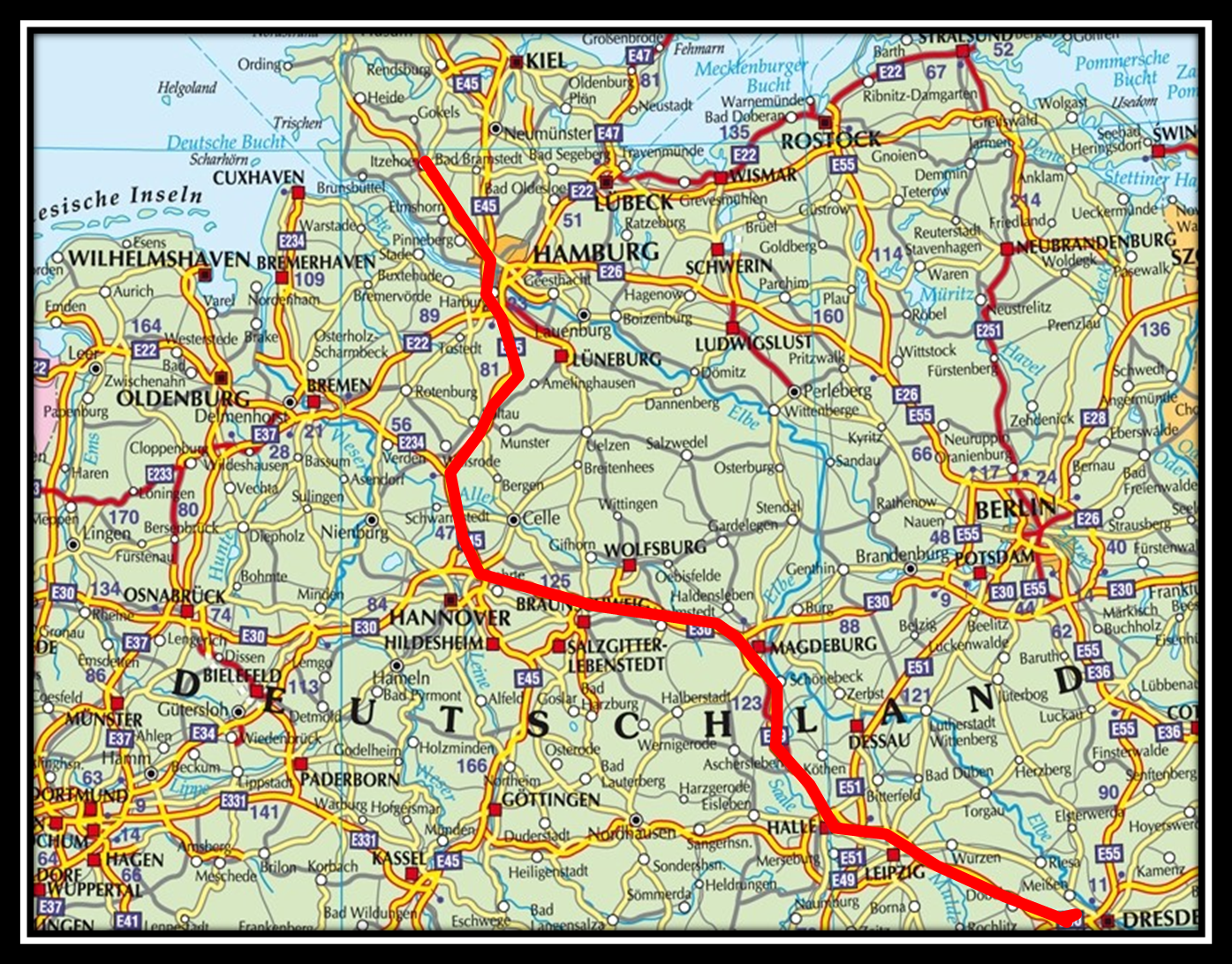 Der geistliche Weg aller Christus-Glaubenden; Apg  19, 1 - 7
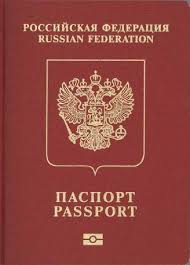 Vom Zwist
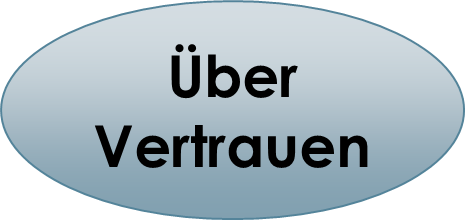 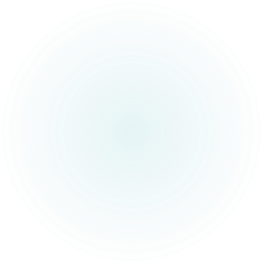 Der geistliche Weg aller Christus-Glaubenden;  Apg  19, 1 - 7
Vom Zwist
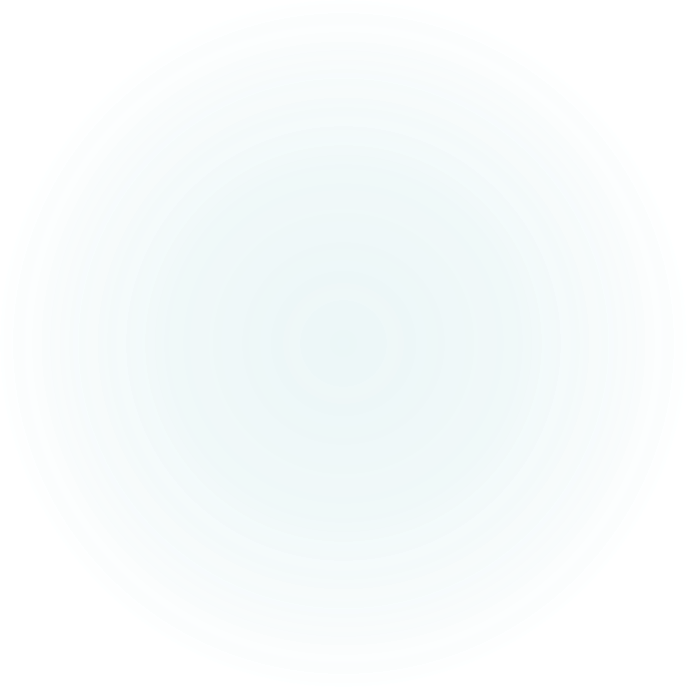 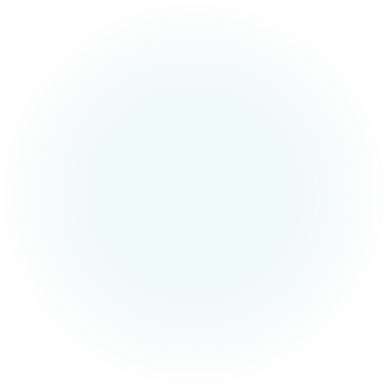 Über Vertrauen
Zum Frieden
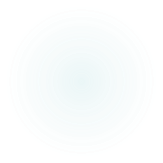 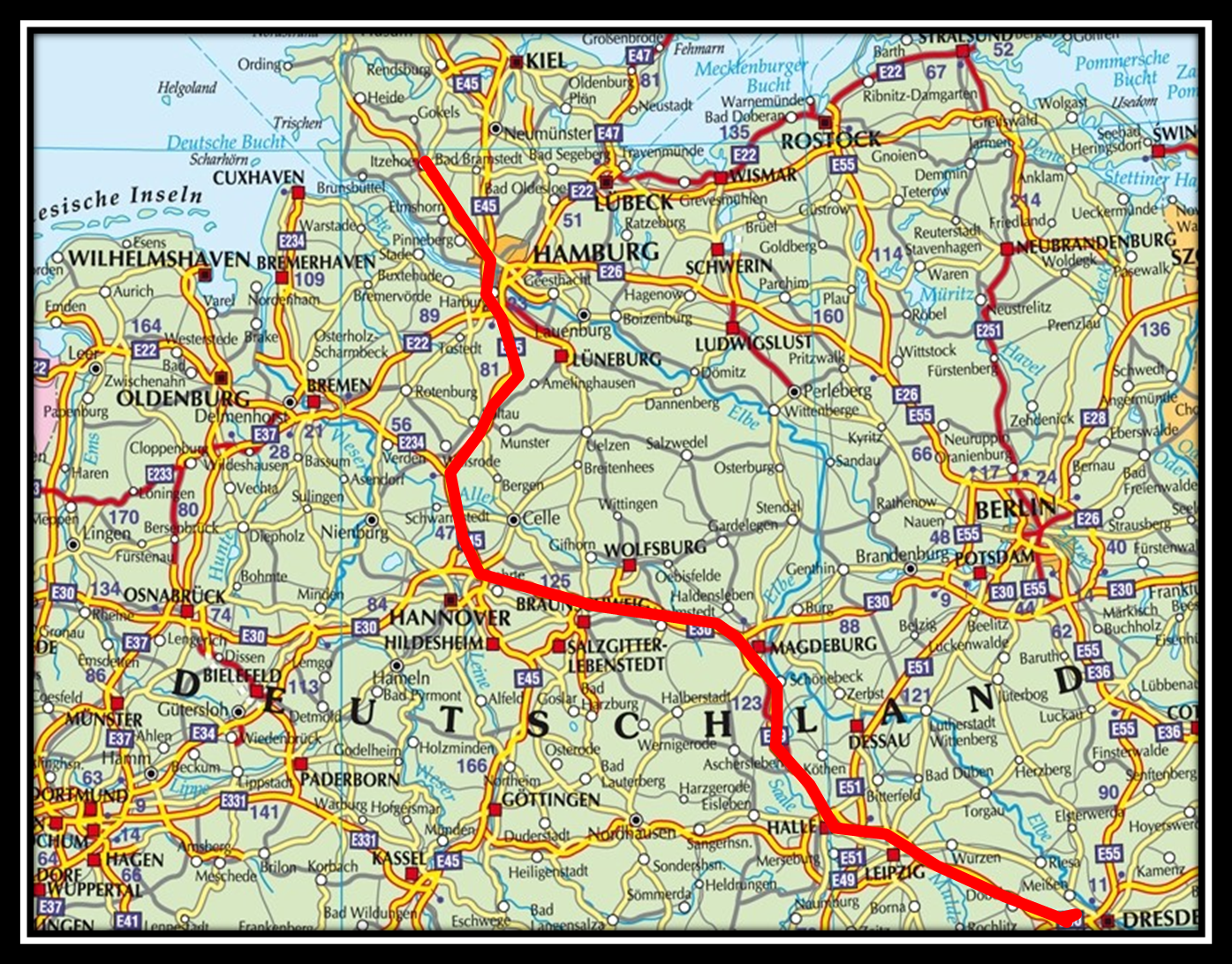 Der geistliche Weg aller Christus-Glaubenden; Apg  19, 1 - 7
Vom Zwist
Verbindung zwischen Geist Gottes und Glauben
Verbindung zwischen Geist Gottes und Zungenreden
Heiliger Geist im jüdischen AT Verständnis:
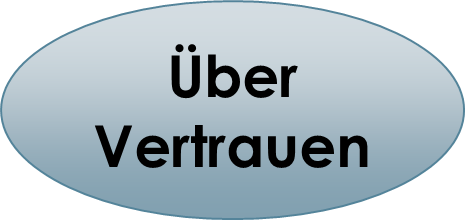 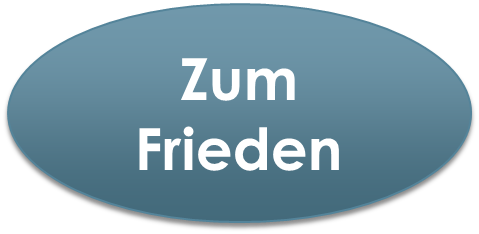 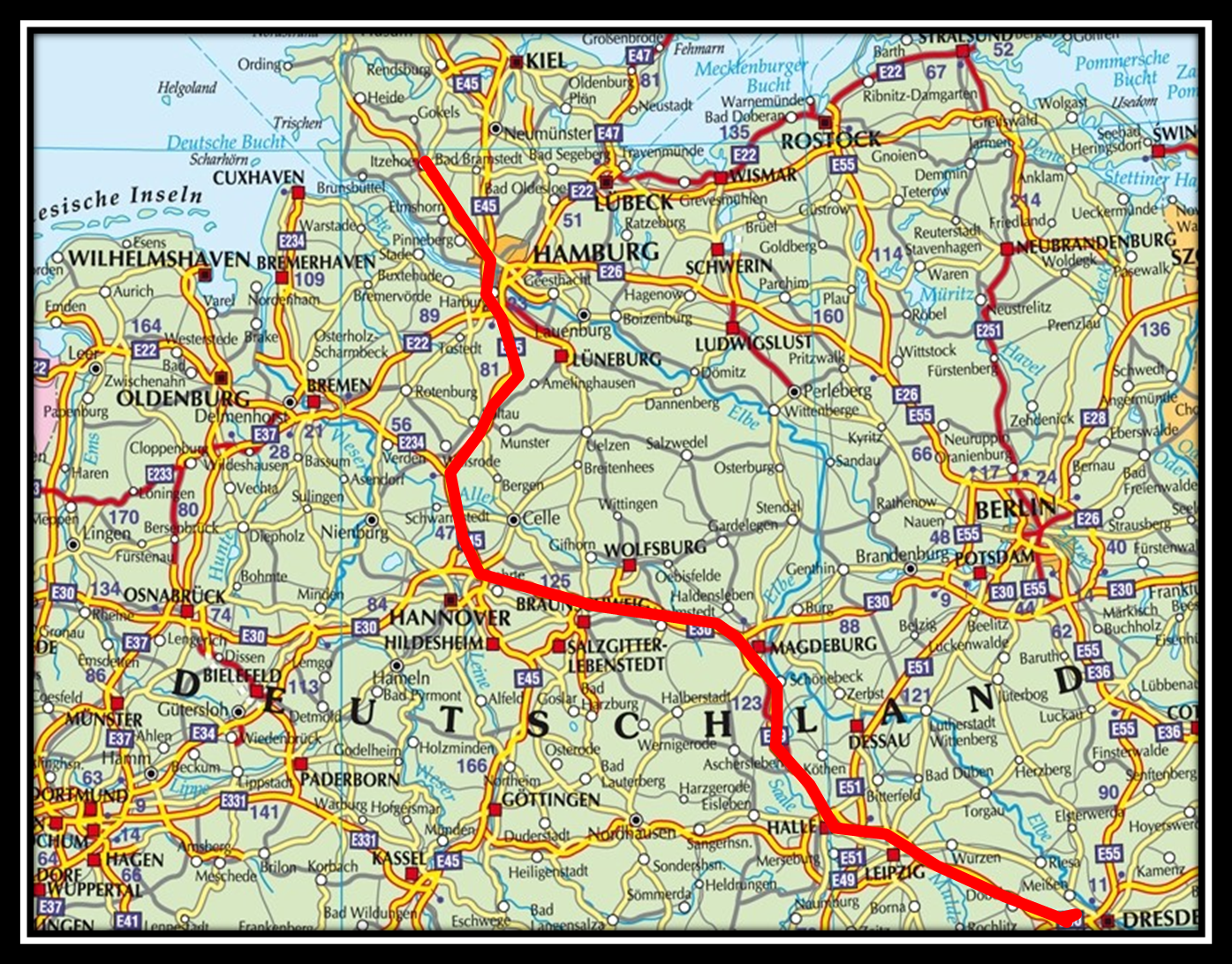 Der geistliche Weg aller Christus-Glaubenden; Apg  19, 1 - 7
Vom Zwist
Zungenrede war bekannt, als göttliche Bestätigung: „Ich weiß, dass ich von Gott angenommen bin und er durch mich wirkt“ 
Wer?
Wie?
Erstnennung: (4 Mose 11, 25 )
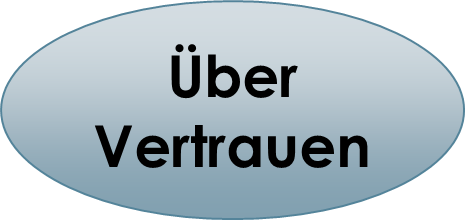 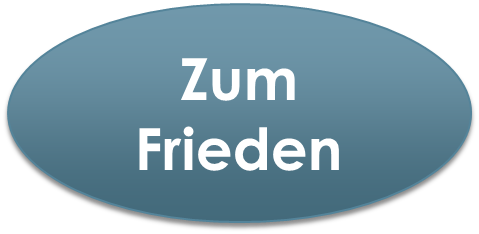 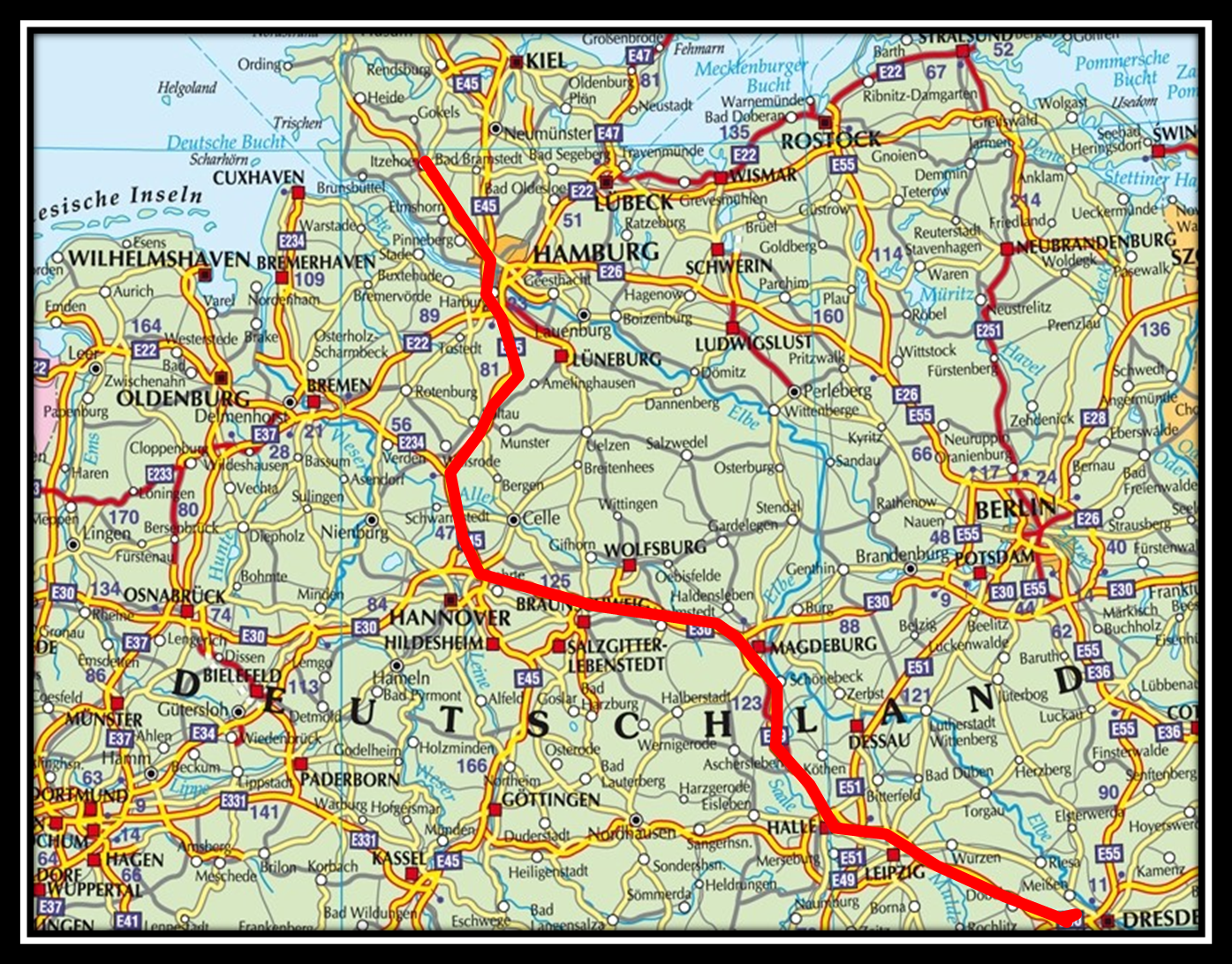 Der geistliche Weg aller Christus-Glaubenden; Apg  19, 1 - 7
Vom Zwist
Zungenrede im NT: eine Gabe und ein Zeichen, das Gott schenkt
Bei starkem jüdischem Einfluss Apg 2; 1 Kor 14,2 „… denn niemand versteht ihn …“
Bei weniger starkem jüdischen Einfluss:  Lydia: Apg 16, 14 ; Zypern: Apg 13, 12
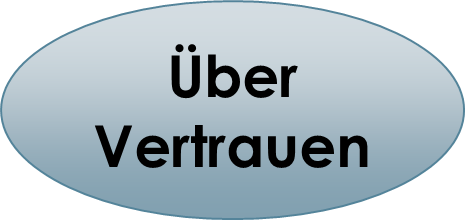 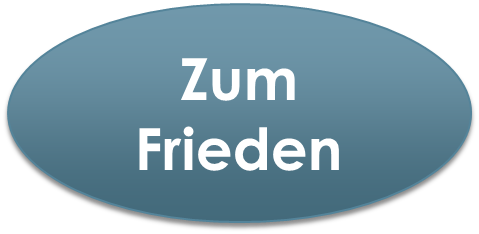 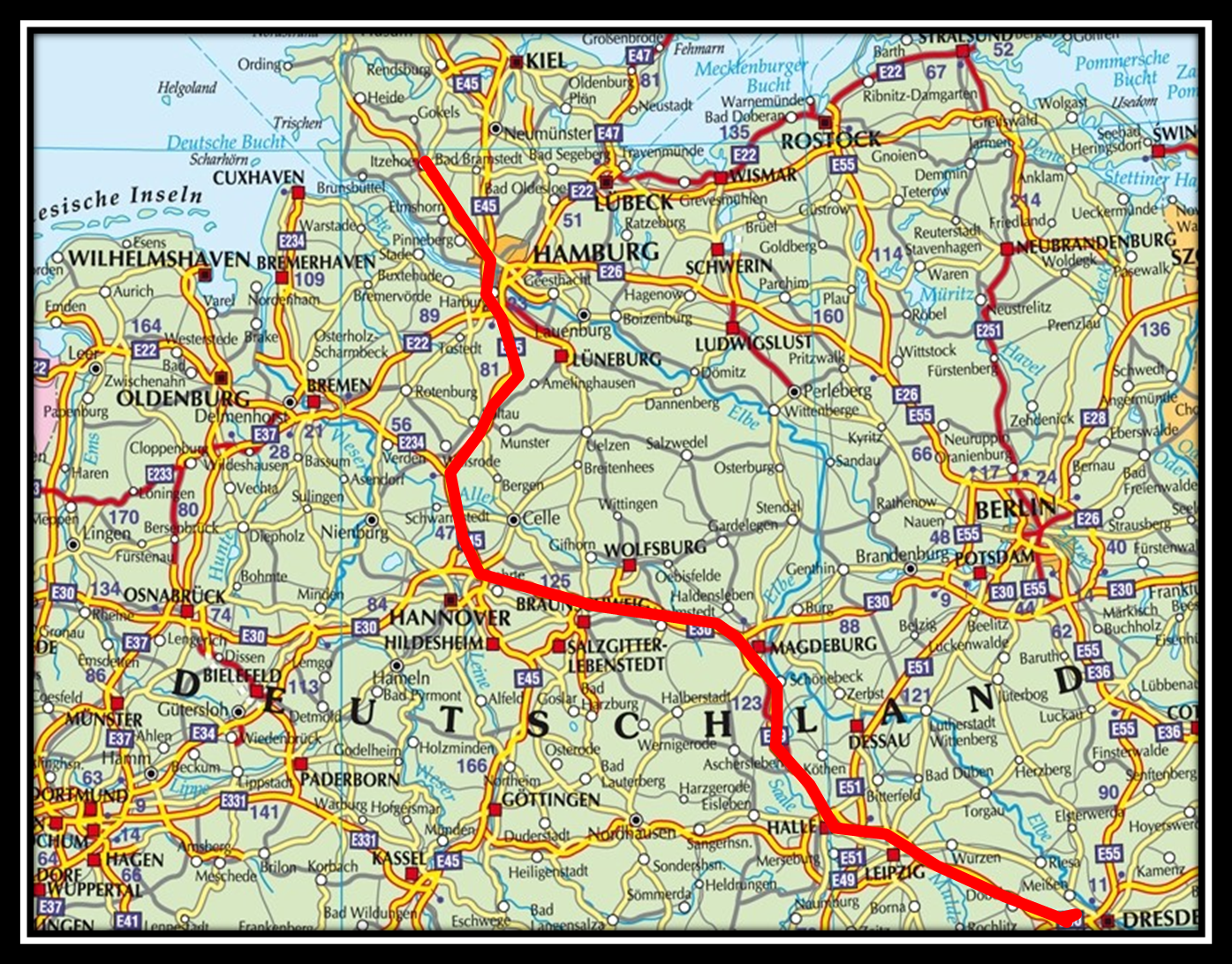 Der geistliche Weg aller Christus-Glaubenden; Apg  19, 1 - 7
Vom Zwist
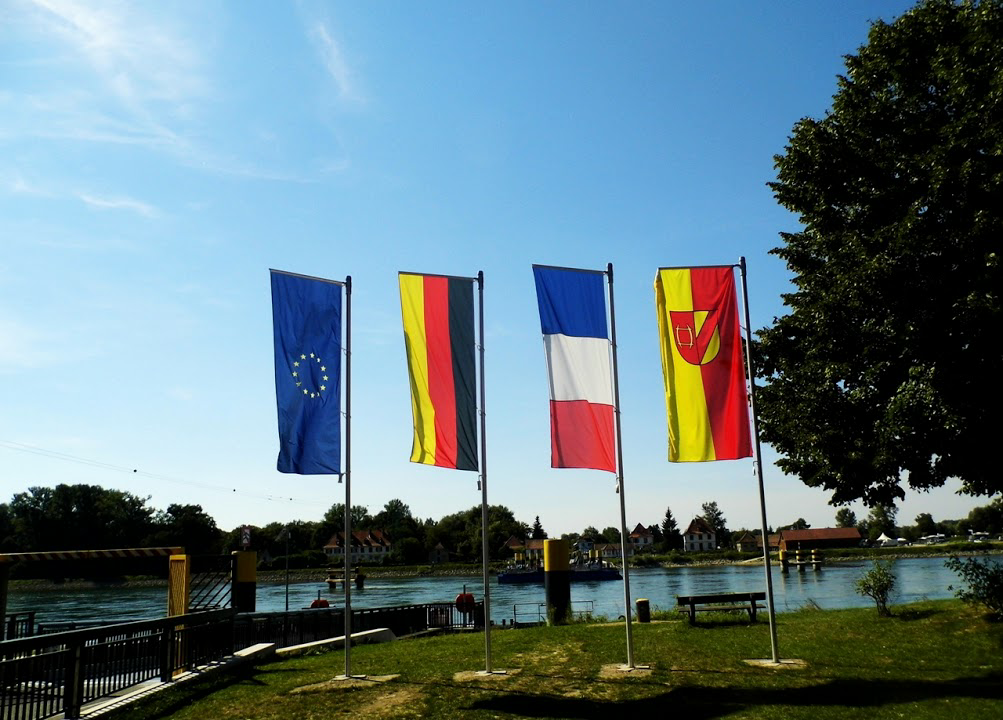 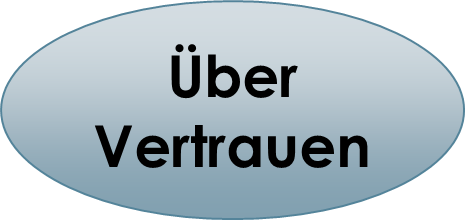 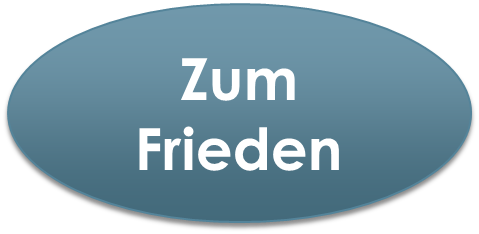 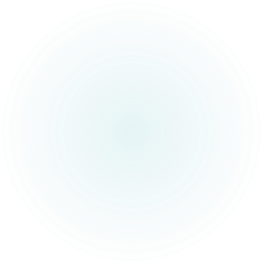 Der geistliche Weg aller Christus-Glaubenden;  Apg  19, 1 - 7
Vom Zwist
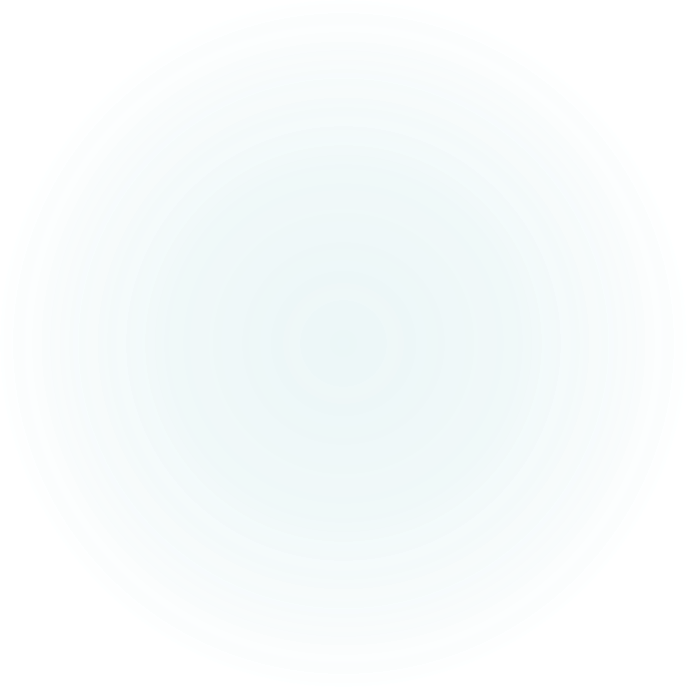 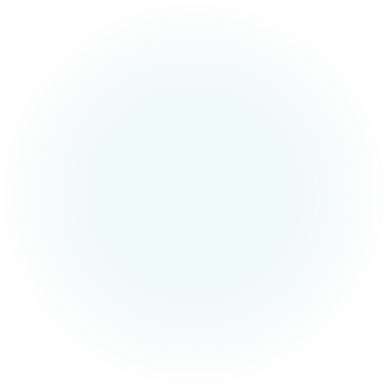 Über Vertrauen
Zum Frieden
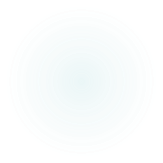 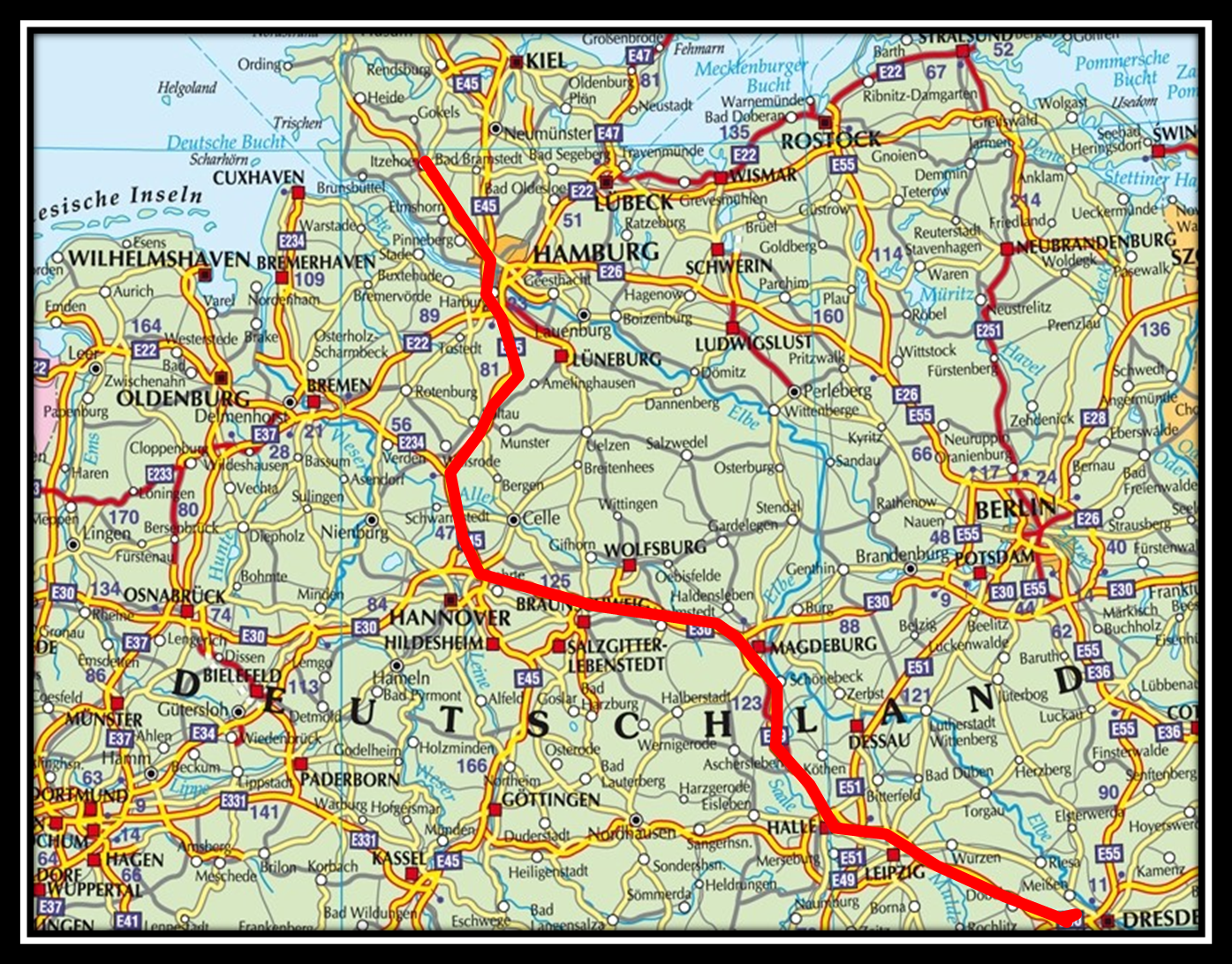 Der geistliche Weg aller Christus-Glaubenden; Apg  19, 1 - 7
Vom Zwist
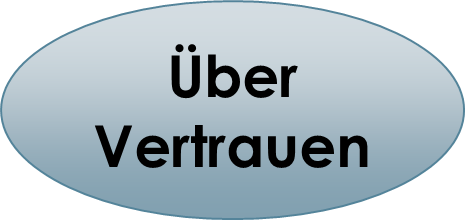 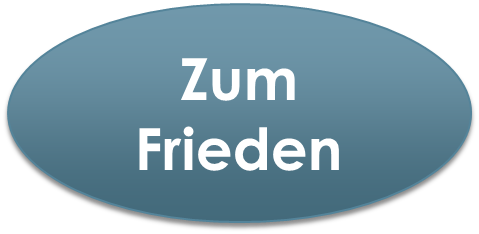